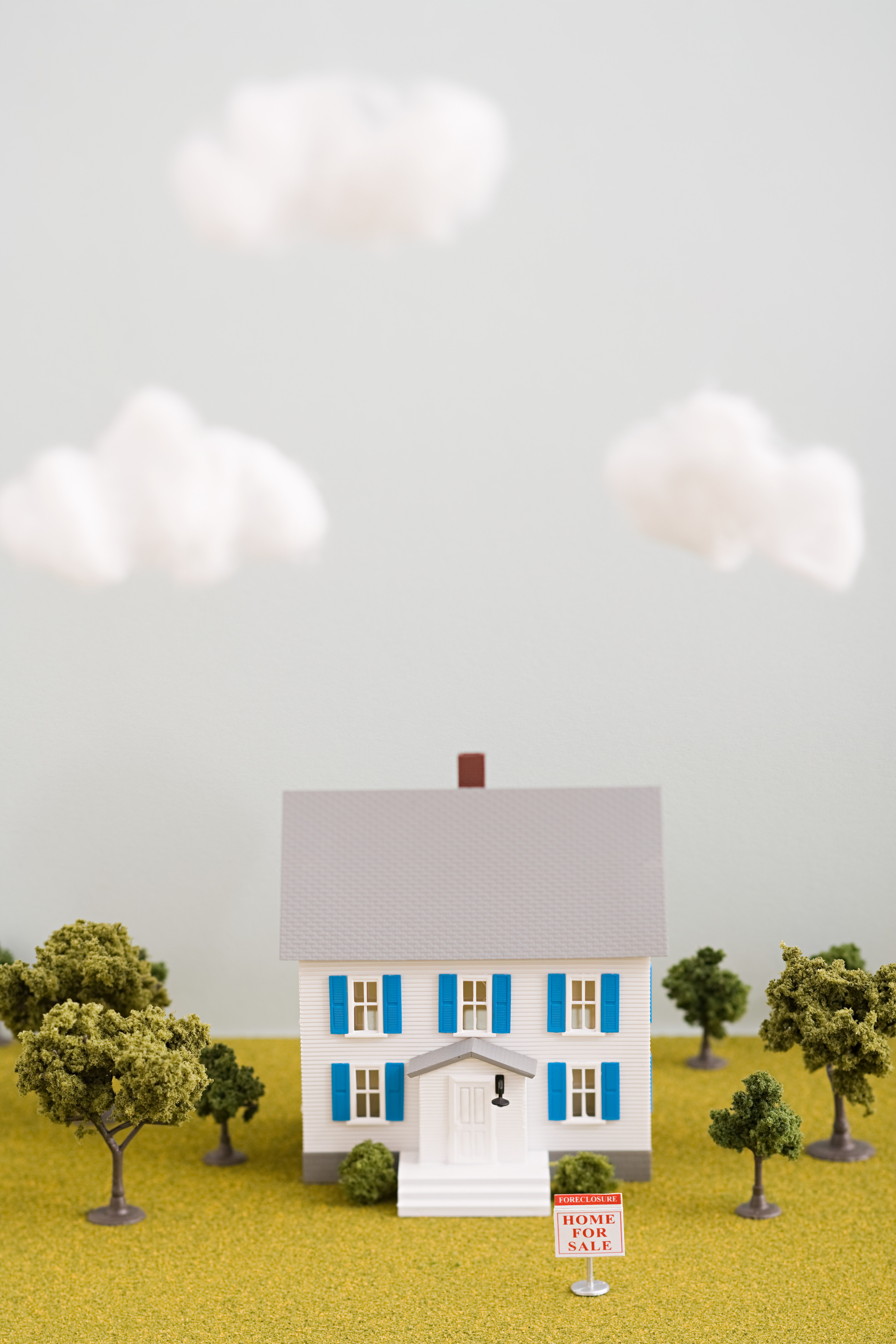 9 Strategies to Get More Listing’s in a Low Inventory Environment
©The Marketing Animals 2023
#1 Expired Listings
The minute a homeowner’s house expires in MLS they are flooded with calls. Agents scramble for the opportunity to relist the recent expired listings.

After a few weeks, if the sellers do not relist their home, agents move on to the next batch of freshly expired listings. In the 3-12 months after the listing expires, the opportunity zone widens with less competition and a high probability of a willing seller collides. 

No matter the reason it expired, they are generally still interested in selling. Now, we have a window to provide value to these owners by updating them about the market or sharing an updated evaluation and finding out their plans for the property
©The Marketing Animals 2023
#2 Leverage Social Media
We all are working with buyers who are struggling to find the right home. Make a post in social media to leverage the opportunity of connecting with others that can help us find the perfect property. 

Try posting something like this: 
“I’m working with a couple looking for a two -bedroom, two-bath condo in [your city], and I’d really appreciate it if you’d let me know about anyone who is considering selling in the coming months. Thanks in advance for helping me find the perfect place for this great couple.” 

Share this type of post with your network and watch how this strategy attracts listing opportunities.
©The Marketing Animals 2023
#3 Farming
Identifying a neighborhood or area where you will be known as the expert is critical to an agent’s success. A systematic approach of calls, direct mail and e-mail (when possible), to your targeted farm will create listing opportunities. This is one of the most fundamental ways to generate listings and is very successful with a consistent and persistent system.
©The Marketing Animals 2023
#4 Door Knocking
If it’s possible in your area, door-knocking is extremely effective. Most homeowners are glad to know about upcoming open houses, new listings or listings that have received multiple offers. Keeping them ‘in the know’ makes them feel connected and special. 
The script would be something like this: 
“Hi, I’m (Your name) with (Your Firm), and we are letting the neighbors know that the house around the corner came on the market a week ago, and it had nine offers within 24 hours. 
Here is a sheet with details of that home. We are letting the neighbors know because we have ten potential buyers who missed out on that house who might now be willing to pay a premium for a house in this neighborhood. Have you heard of any of your neighbors who might consider selling?” 
(We don’t ask them if they are considering selling their home because if they are, they will let you know.) If their home does not come up, we can end the conversation with the following: 
“I would be the worst real estate professional in the world if I didn’t at least ask you if there is a price where you might consider selling your home.” 
This is absolutely one of the most effective ways to connect with people, and if we can get face-to-face with them, it’s a great chance to find out whether they have ever considered selling.
©The Marketing Animals 2023
A house going under contract or holding an open house gives you the opportunity to contact those that live near the house. You can contact at least 10 people that live across from the house and then five on either side of it. 
You can say something like: 
“This is (Your Name) with (Your Firm), and I wanted to let you know that we just listed the house down the street from you, and it will be going on the market next week. We wanted to make sure you knew so you have the opportunity to choose your next neighbor.  Do you know of someone who is looking to move into your neighborhood?” 
You can invite them to preview the open house.  
You can even close out the conversation with the people in those circles by mentioning that they will likely see a lot of activity at the property and asking them whether there is a price at which they would consider selling their own house. 
This creates an opportunity to uncover additional listing opportunities as well.
#5 Circle Prospecting
©The Marketing Animals 2023
It’s no secret that in the current market, open houses do a great job of helping us sell homes, but they also help neighbors figure out what their own houses are worth. Many times, the people around the property will stop in to find out the list price of the home and to see how their own home compares. 
Have an industry partner help manage the registration for you so you can be the host or hostess working the open house as you like. (Or get a product like MoveTube)  They can have attendees register by having them sign in and they can note whether the visitors already own a home in the neighborhood. As a follow up, send a handwritten note to everyone who stops in, and offer a no-obligation update on his or her home’s value.
Let them know that the sale of this house will impact the home values in the neighborhood, and offer to help them determine their home’s value
#6 Open Houses
©The Marketing Animals 2023
#7  Video CMA’S
Bringing value to past clients without them asking is always a good idea. The unsolicited video CMA is simply recording a video of your screen using a tool, such as BombBomb or Zoom, as you go through the active, pending and sold comparable homes and then end with a current value range for the owner’s home. 
Provide a range of value, and simply say: 
“This is a ‘range’ due to me not seeing the inside of your home for a while. If you are curious about what it would sell for in today’s market, let me know, and I can give you that number after a quick 5-minute walk-through of your home.” 
Recording the screen demonstrates that your data is only 10 minutes old, and you can send this unsolicited valuation analysis to people that you know. This could be past buyers, people who visited an open house, or owners in the neighborhood that you farm. (A service like HomeBot can help with this!)
©The Marketing Animals 2023
Neighborhoods that feature 3- to 5-year-old, track-built homes by national builders are ripe for sales. These are neighborhoods where national builders had their own sales teams that have moved on to the next neighborhood once they sold the last home. 
As a result, these homeowners are often left without an expert agent for the neighborhood, so we have a great opportunity to follow up with them in anticipation of a sale. 
Establish yourself as the expert in these neighborhoods, which typically rotate after about three to five years. Even if nothing has sold recently, once one house sells, others will, too.
#8 Orphaned Neighborhoods
©The Marketing Animals 2023
Don’t overlook the people you have sold to in the past because they already know, like and trust you. It’s an easy check-in call to find out whether they still love the home. This gives us the opportunity to find out if they are considering selling now or in the future.  Call once a quarter or so.
Equally as important, stay in touch with people you have done listing presentations for or shown houses to!  The money is in the follow-up!
#9 Past Buyers
©The Marketing Animals 2023